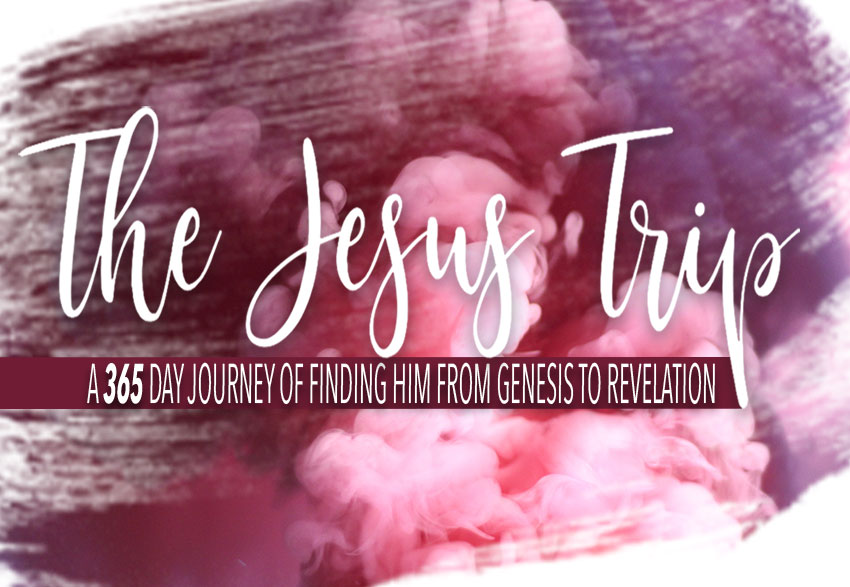 John 5:39 “You search the Scriptures because you think they give you eternal life. But the Scriptures point to me!”

1 Corinthians 6:17 “But the person who is joined to the Lord is one spirit with him.”
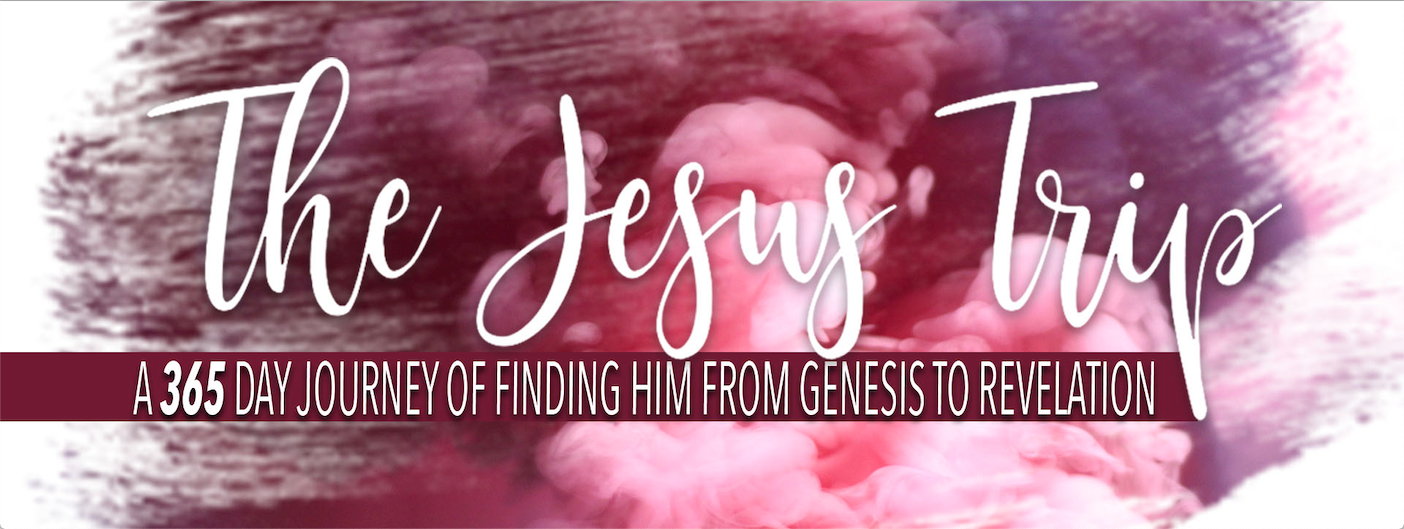 Ephesians 5:31 
“ As the Scriptures say, “A man leaves his father and mother and is joined to his wife, and the two are united into one.” This is a great mystery, but it is an illustration of the way Christ and the church are one.”’
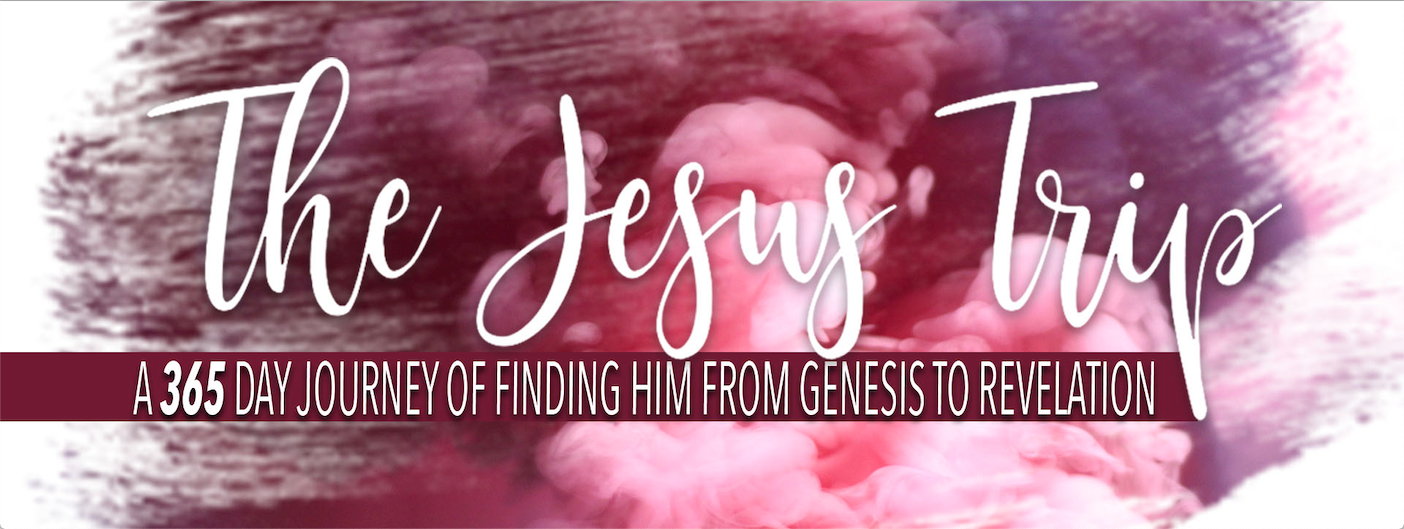 When we are looking for Jesus we will also see ourselves. We are so intricately linked together that you can no longer see One without seeing the Other.
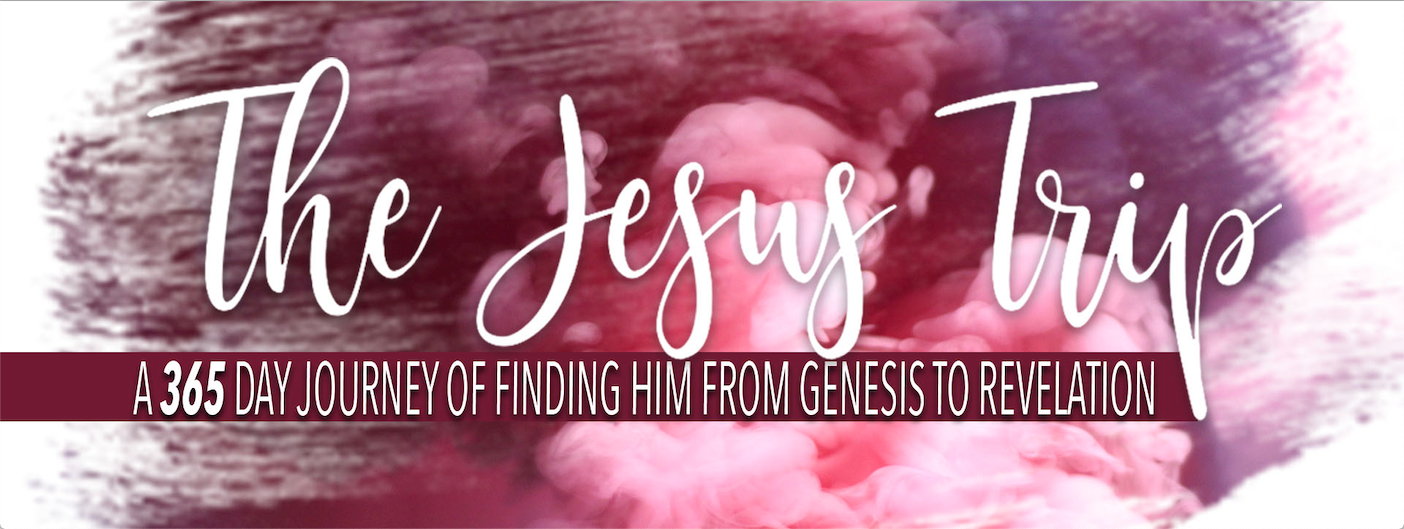 Proverbs 31 is not a list to live up to, nor a criteria to judge others by.  

Instead…

Proverbs 31 is a beautiful depiction of how Jesus sees the church, RIGHT NOW!
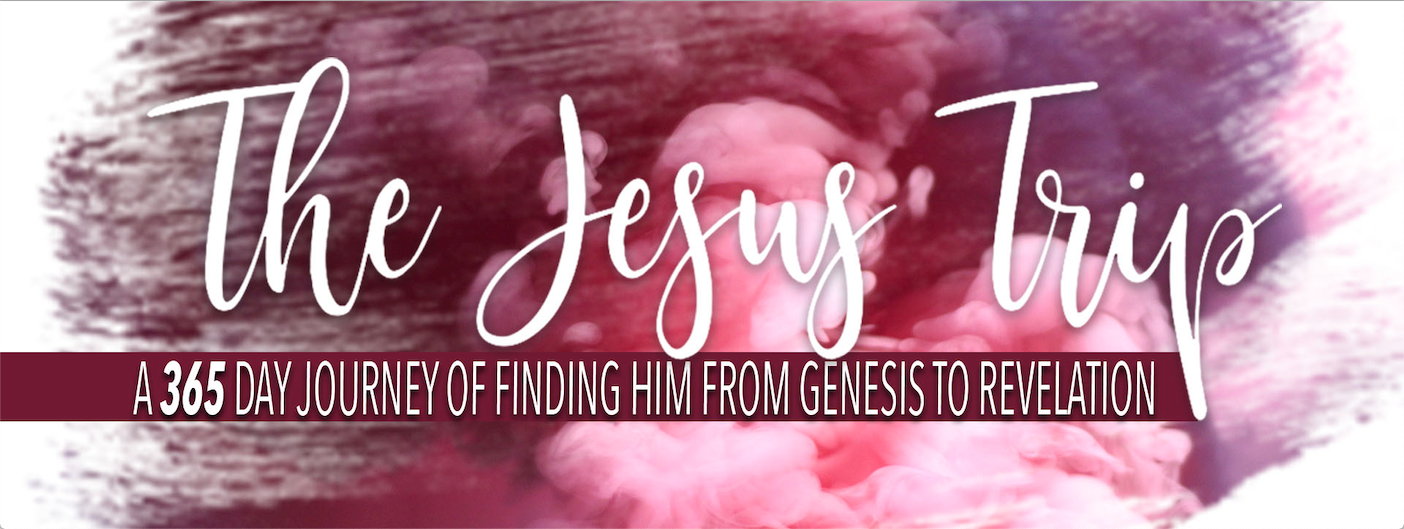 Proverbs 31: 2-3
“O my son, O son of my womb, O son of my vows, do not waste your strength on women, on those who ruin kings.”

 “Your bride is going to be your match, not your ruin.”
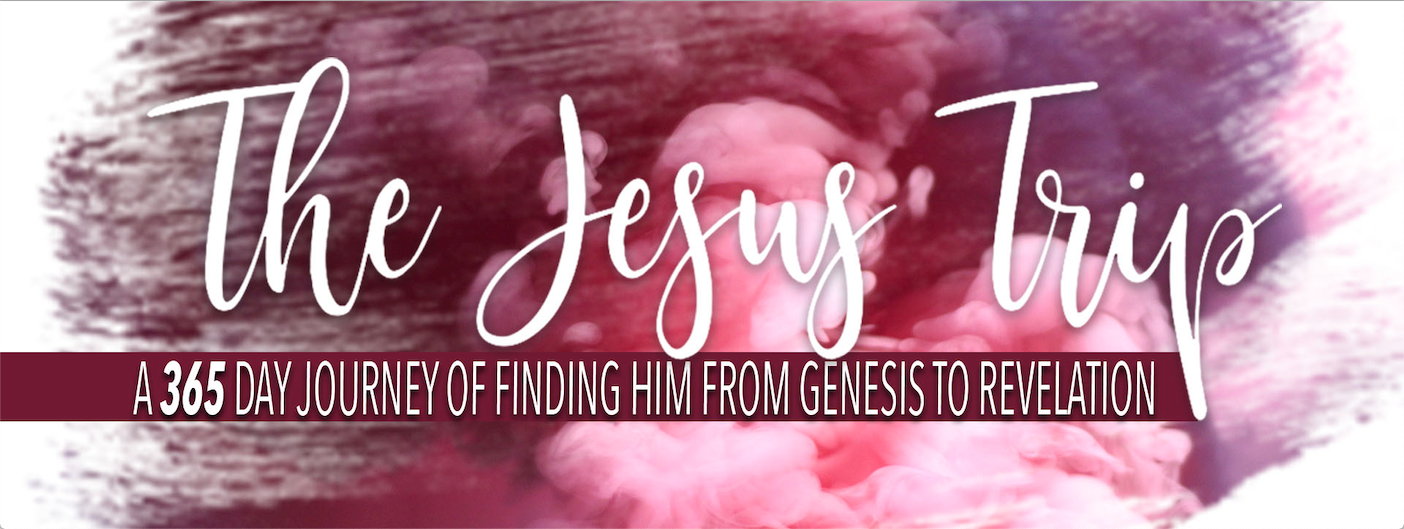 Genesis 24:2-4
“…Swear by the Lord, the God of heaven and earth, that you will not allow my son to marry one of these local Canaanite women. Go instead to my homeland, to my relatives, and find a wife there for my son Isaac.”
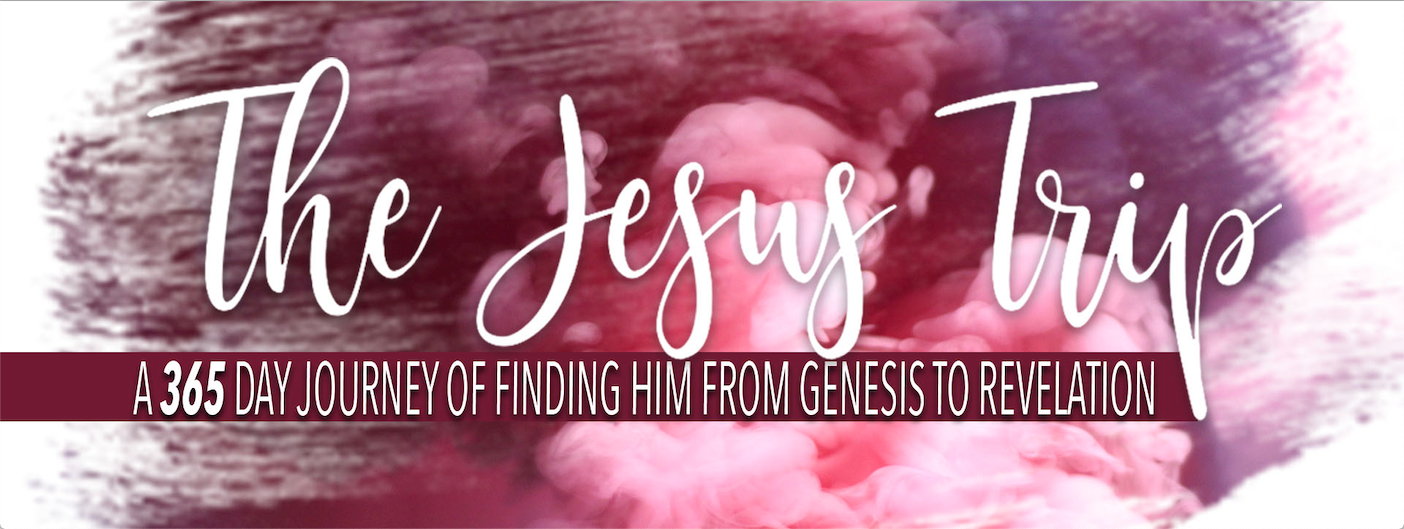 A future depiction? Can’t be. 

1 Corinthians 1:30 (NKJV)
But of Him you are in Christ Jesus, who became for us wisdom from God—and righteousness and sanctification and redemption—
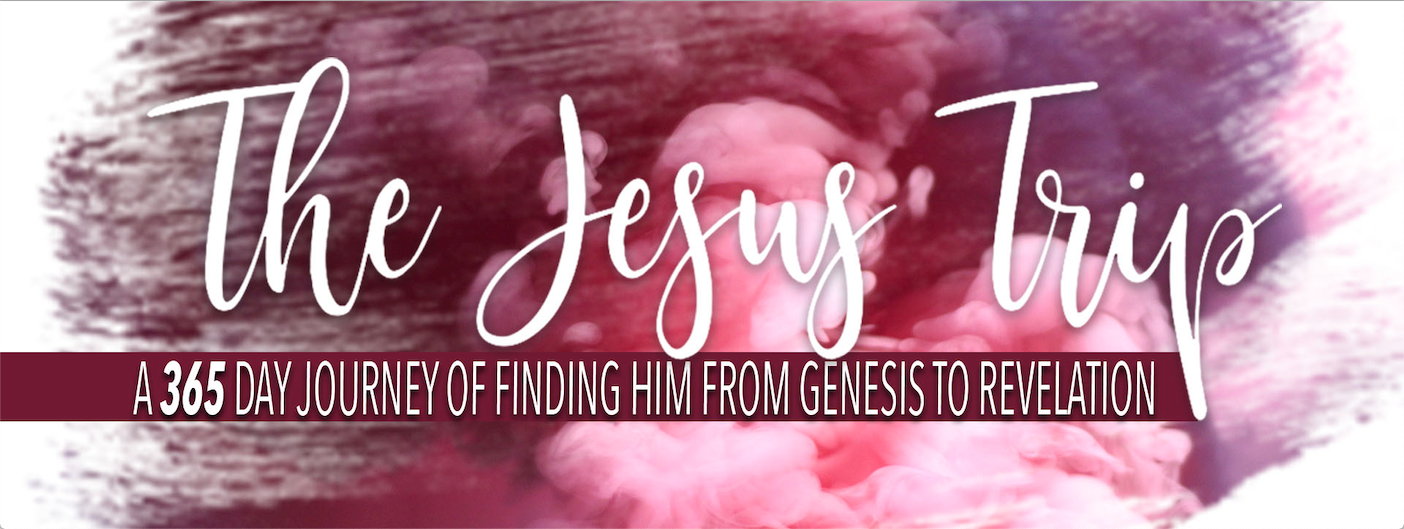 Revelation 21:9-11
“…Come, I will show you the bride, the Lamb’s wife.” And he carried me away in the Spirit to a great and high mountain, and showed me the great city, the holy Jerusalem, descending out of heaven from God, having the glory of God…”
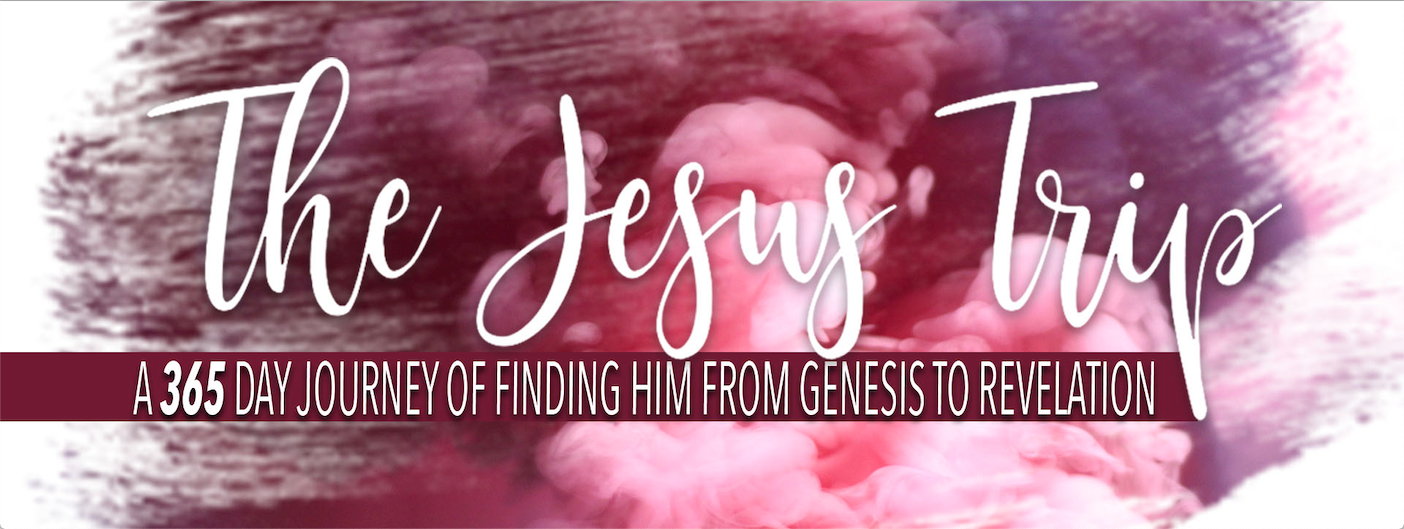 Intricately bound up with the revelation of Jesus Christ is a picture of the Lamb’s wife, a bride “having the glory of God.”
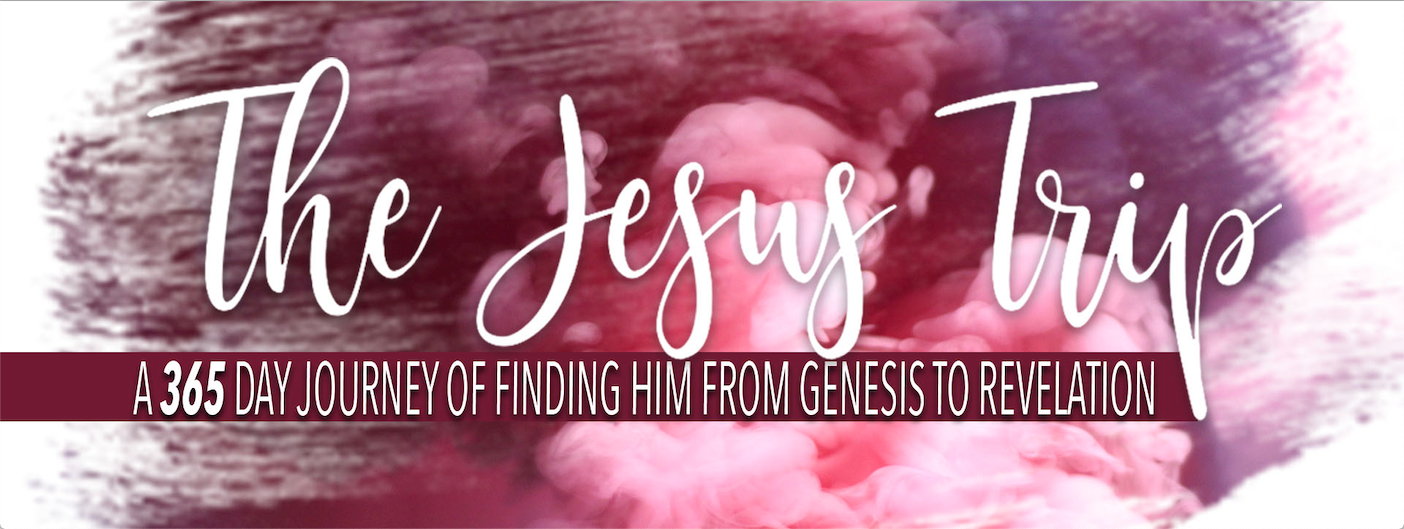 Proverbs 31:10
“Who can find a virtuous wife? For her worth is far above rubies.”


Virtuous = chayil: strength, efficiency, wealth, army

Original Word: חַיִל
Transliteration: chayil
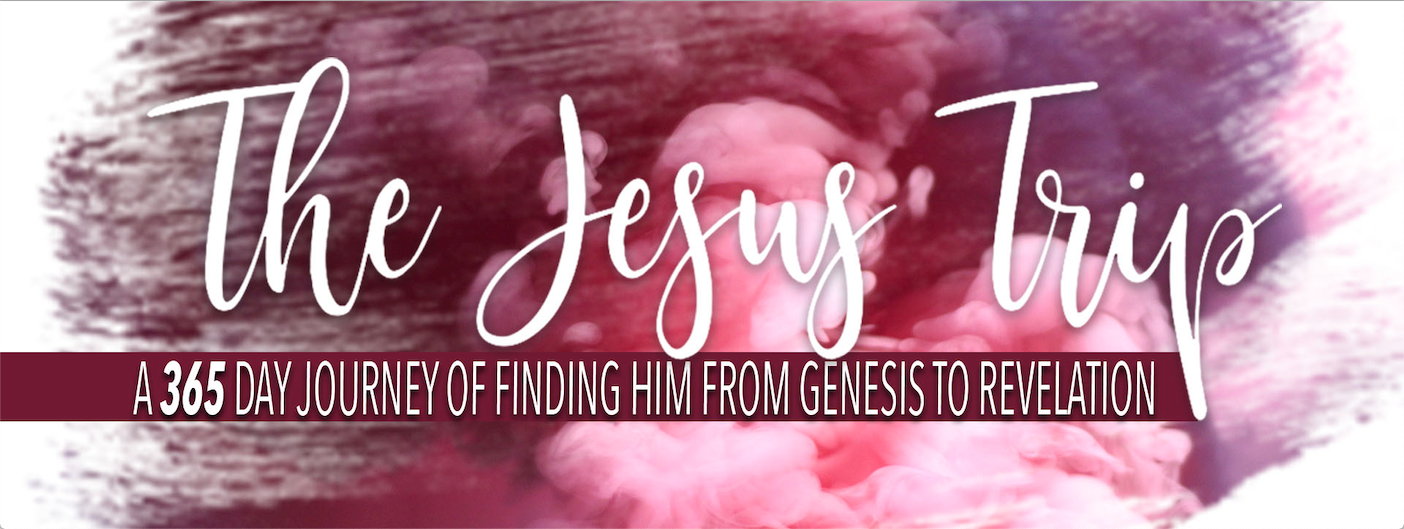 You are full of strength and ability. You are fully equipped with a wealth of heavenly resources. 

2 Timothy 1:7 (NKJV)
“For God has not given us a spirit of fear, but of power and of love and of a sound mind.”
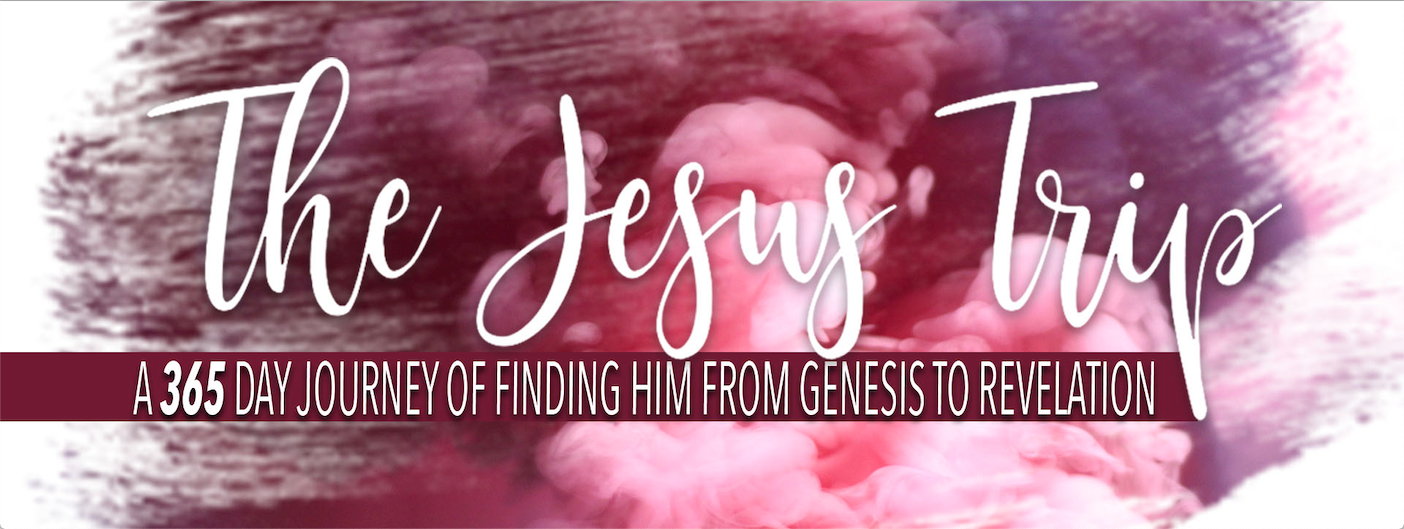 2 Corinthians 12:9 (NKJV) “ And He said to me, “My grace is sufficient for you, for My strength is made perfect in weakness.”

Proverbs 31:11 (NKJV)
“The heart of her husband safely trusts her…”
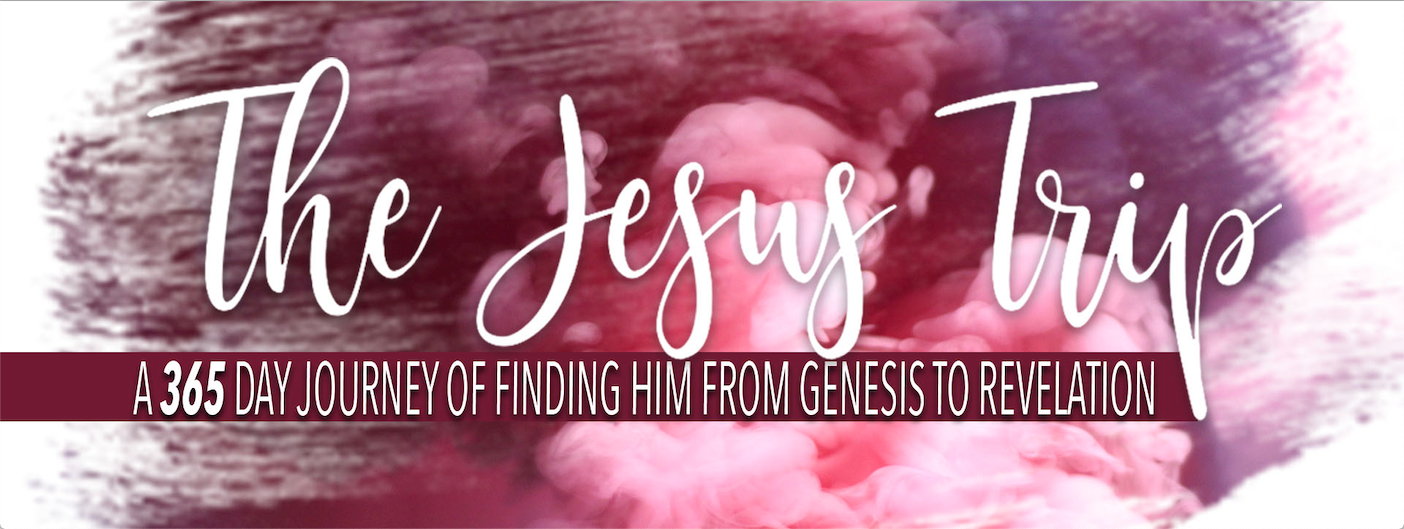 Trust: reliance on the integrity, strength, ability, surety, etc., of a person or thing; confidence.

Philippians 1:6 (NKJV)
“…being confident of this very thing, that He who has begun a good work in you will complete it until the day of Jesus Christ;”





(https://www.dictionary.com/browse/trust).
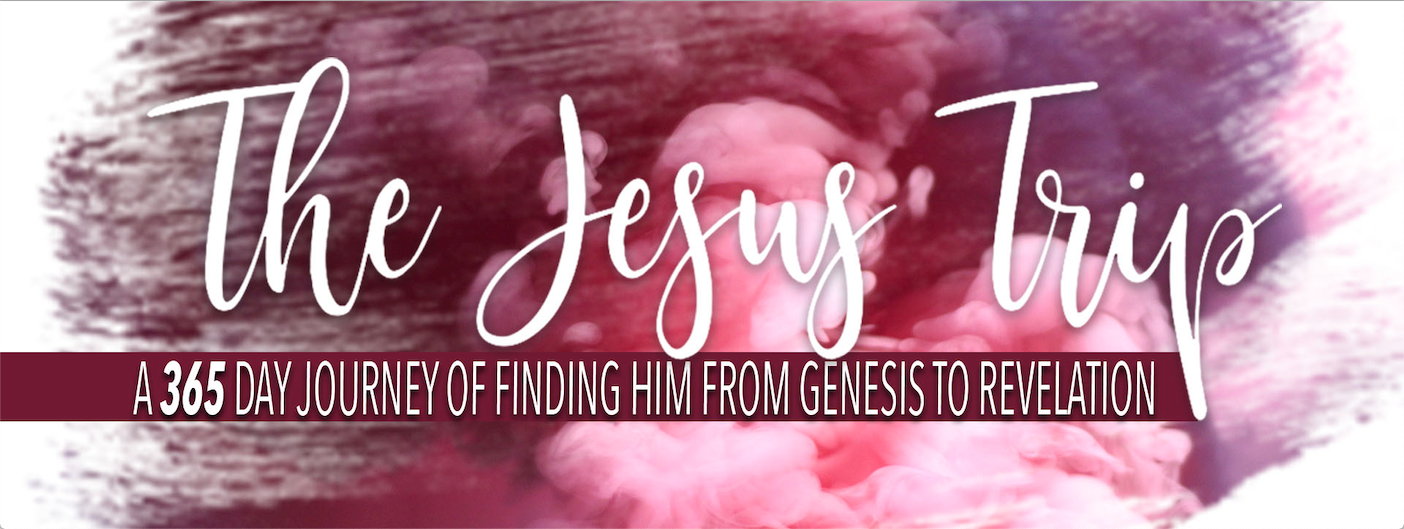 2 Corinthians 5:18-20 "Now all things are of God, who has reconciled us to Himself through Jesus Christ, and has given us the ministry of reconciliation…”

He is so confident in us that he has entrusted us with the message of reconciliation.
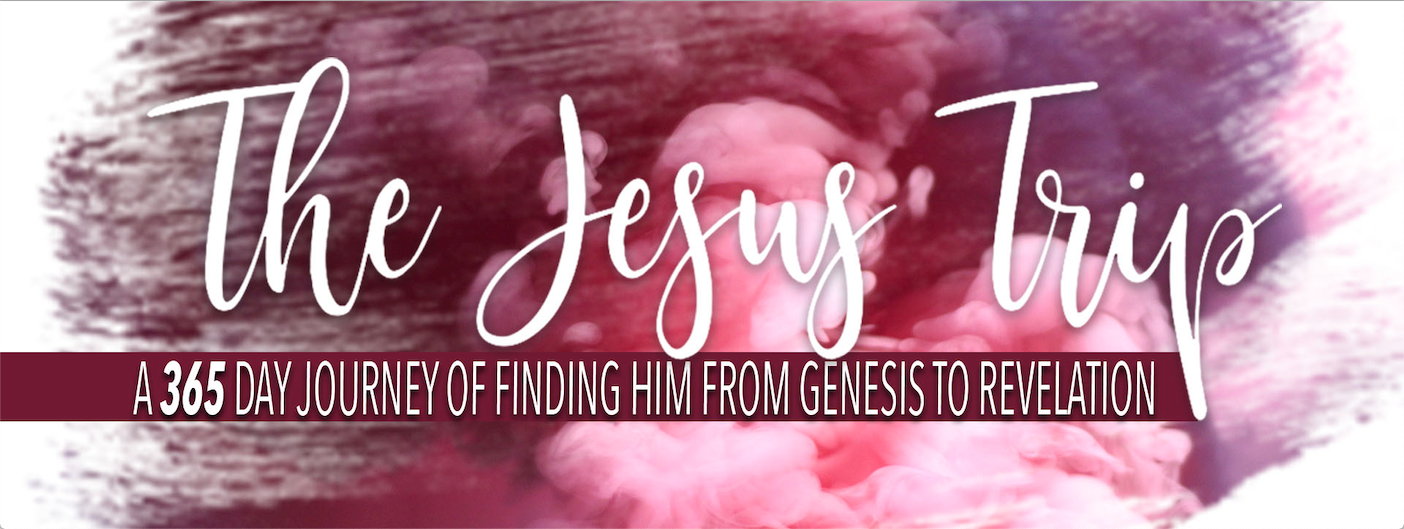 Proverbs 31:13  
“She seeks wool and flax, and willingly works with her hands.”

God sees the yes in our hearts towards him!
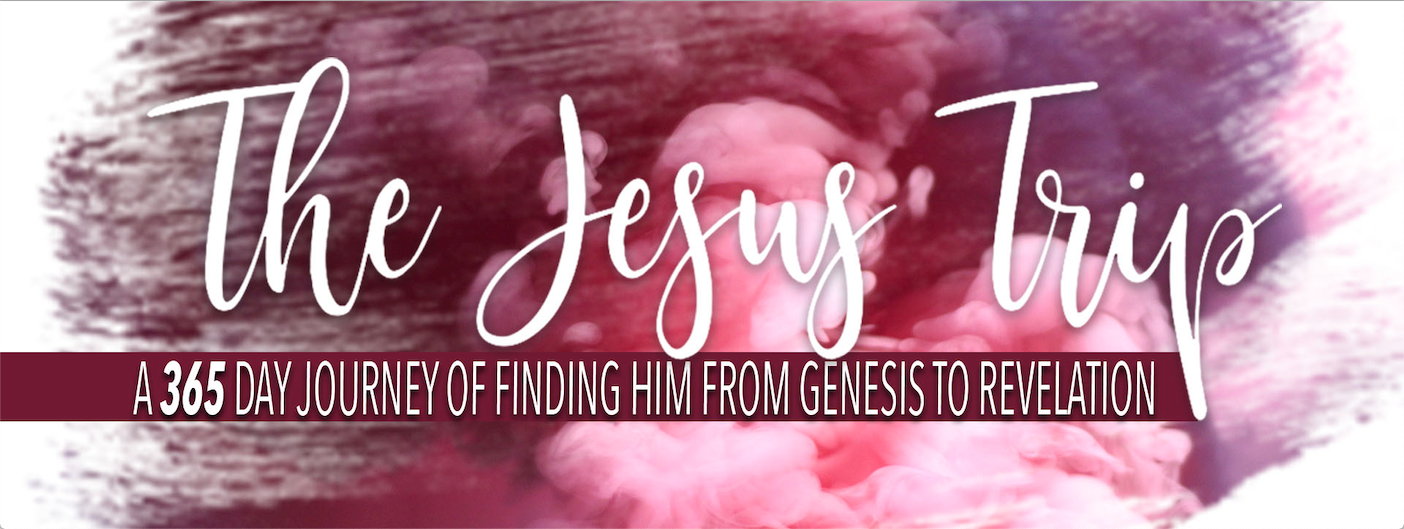 Jesus sees you as fruitful! 

Proverbs 31:14-16 
“…She considers a field and buys it; from her profits she plants a vineyard.”

John 15:16 (NKJV)
“You did not choose Me, but I chose you and appointed you that you should go and bear fruit, and that your fruit should remain…”
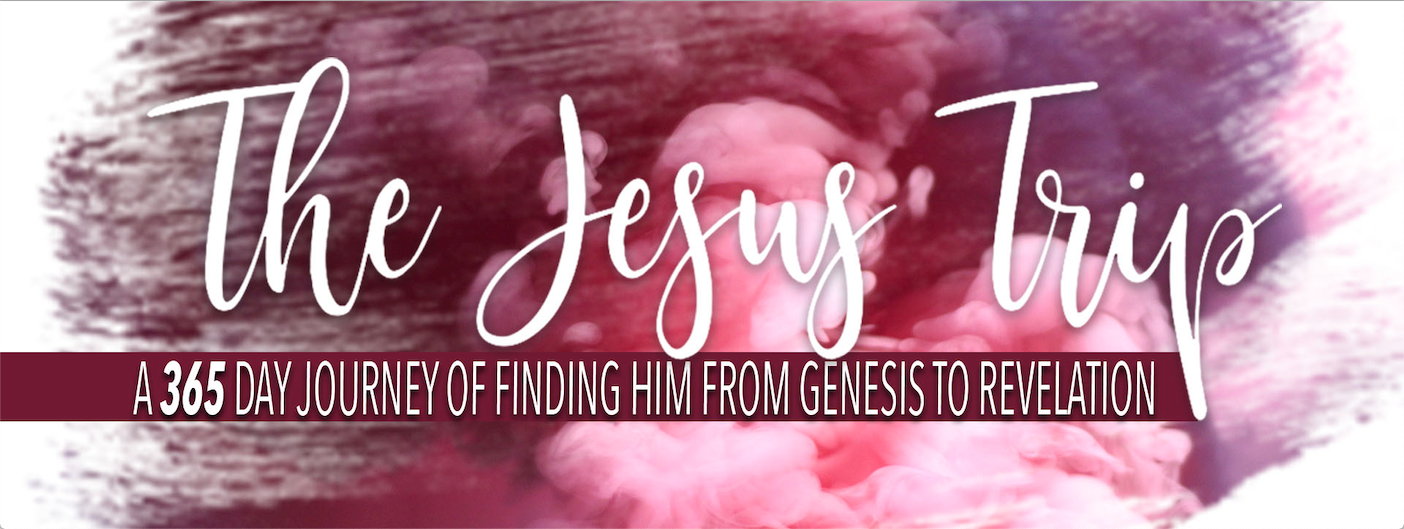 John 15:2
Every branch in Me that does not bear fruit He takes away;”   ?????

He is not going to cast you away like this brutal translation suggests. He will lift you up, lift you out of the mud and make sure you’re facing the sun again. You are a fruit bearing branch because you are one with the fruitful vine.
Jesus sees you as generous and loving! 

Proverbs 31:17-20 
“…She extends her hand to the poor, Yes, she reaches out her hands to the needy.”
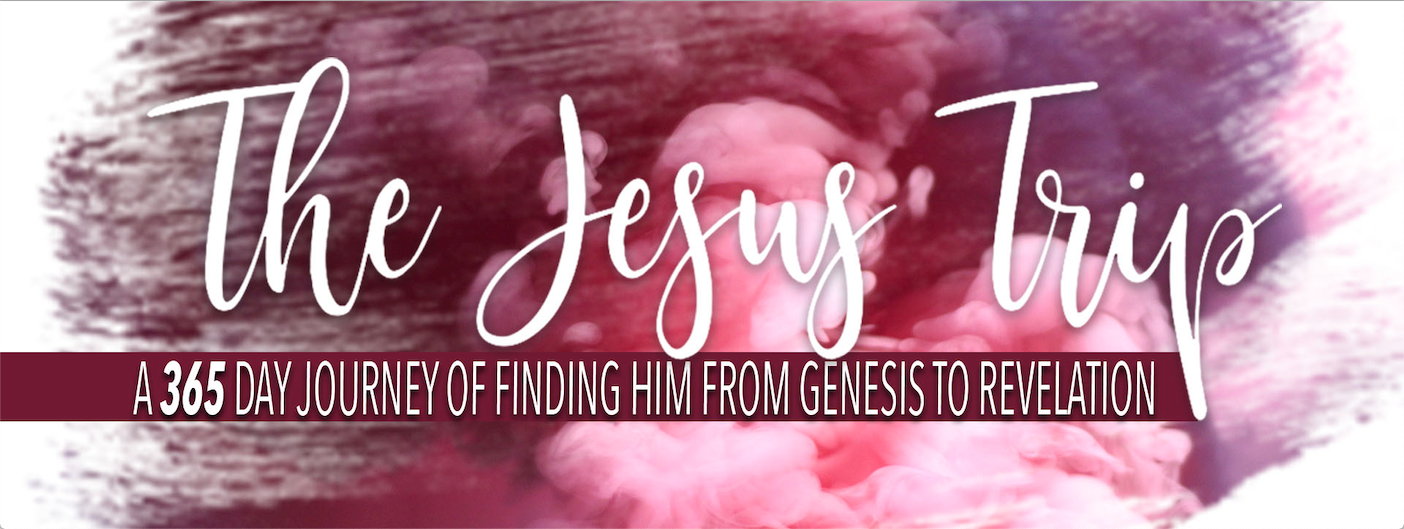 Romans 5:5  (NKJV)
“Now hope does not disappoint, because the love of God has been poured out in our hearts by the Holy Spirit who was given to us.”

We love because he first loved us!
Jesus love your clothes!

Proverbs 31:21-22
“… She makes tapestry for herself; Her clothing is fine linen and purple.”

Revelation 7:14
“…they have washed their robes and made them white in the blood of the Lamb.”
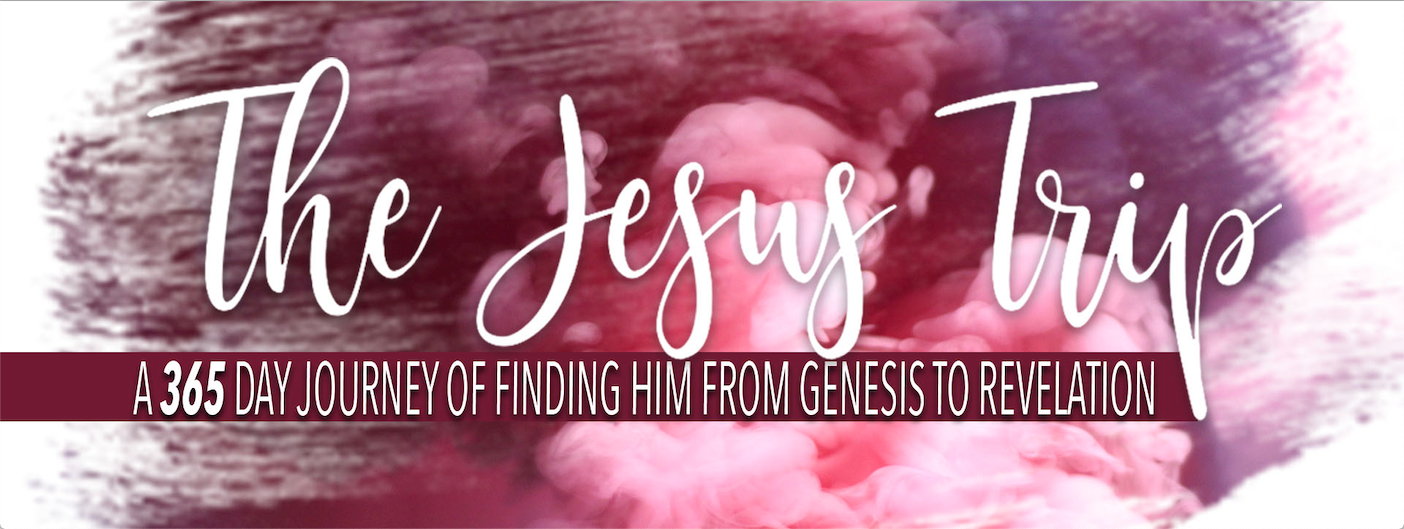 You’re awesome… and He wants you to know it!  

Proverbs 31:23-28  “Her husband also, and he praises her…”

Proverbs 31:29-31 
“Many daughters have done well…”
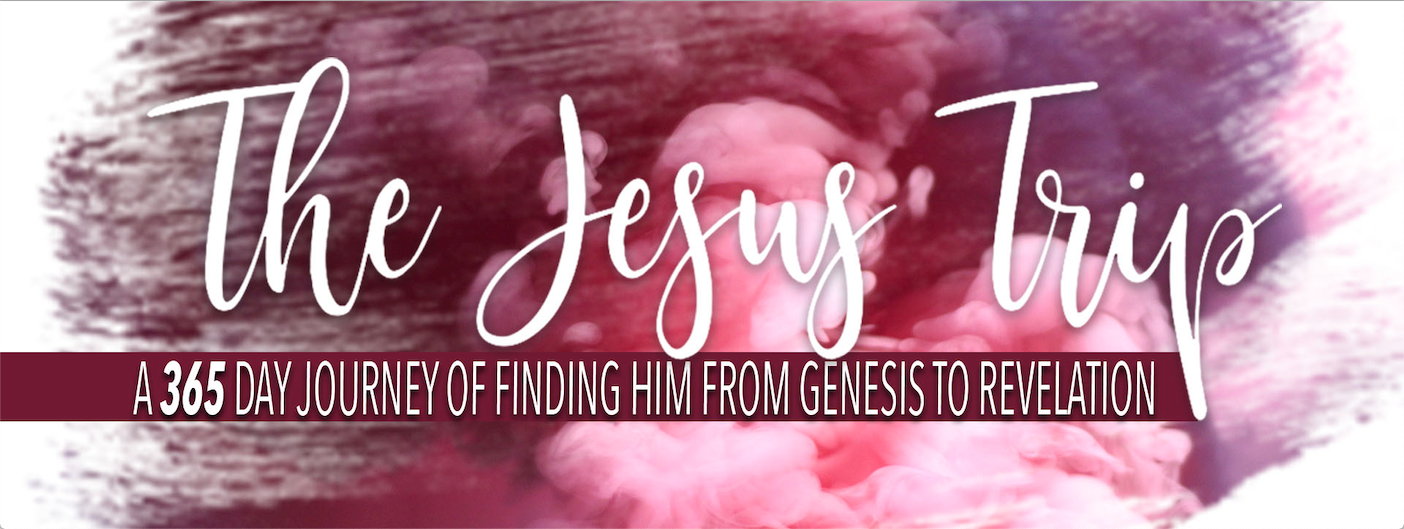 Let’s keep listening and looking for Jesus. Let’s be open to seeing ourselves in Him and what He sees in us. Let’s be open to hearing him talk to us, about us, and receive his love and affection. 
The Jesus Trip is a dialogue!
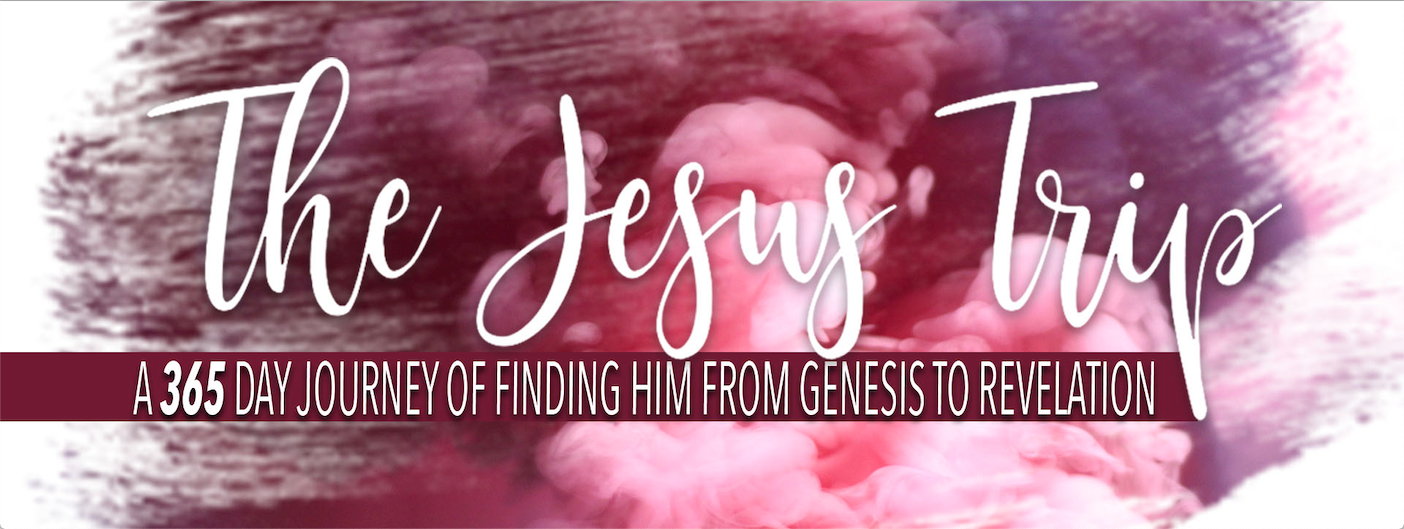 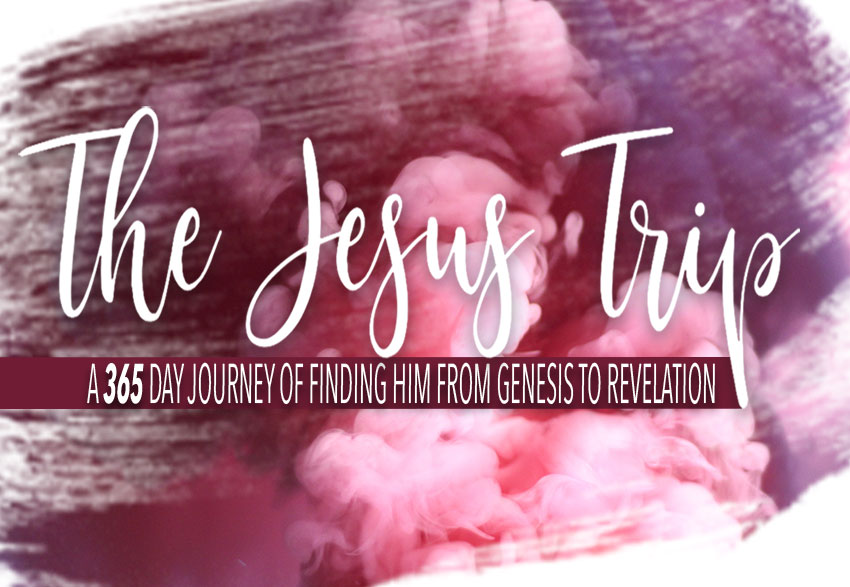